How to Tell a Leadership STAR Story
August 29, 2014
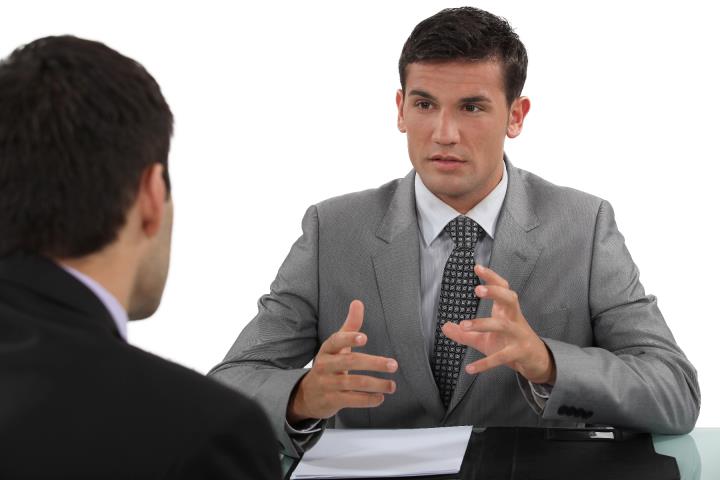 These recommendations come from a variety of sources
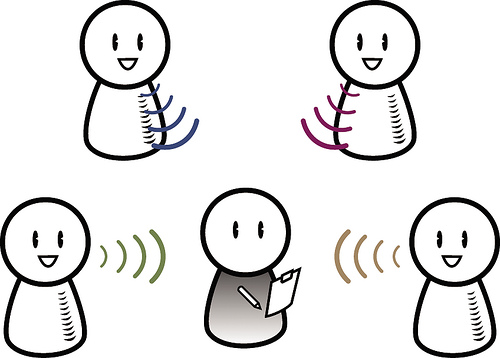 MBA Consultant Randy Bangs
COC Counselors and Career Events
Previous Tepper Students (Alumni)
Interview Feedback
2
How we define leadership affects how we answer the question prompt
Leadership vs. Management
Leadership vs. Problem Solving
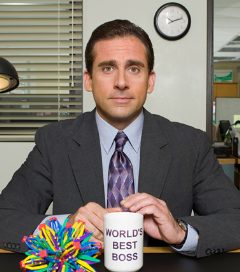 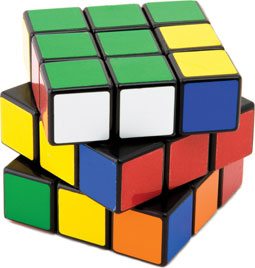 3
Leaders show many characteristics in a variety of situations
Visionary / Strategic Thinker
Initiator
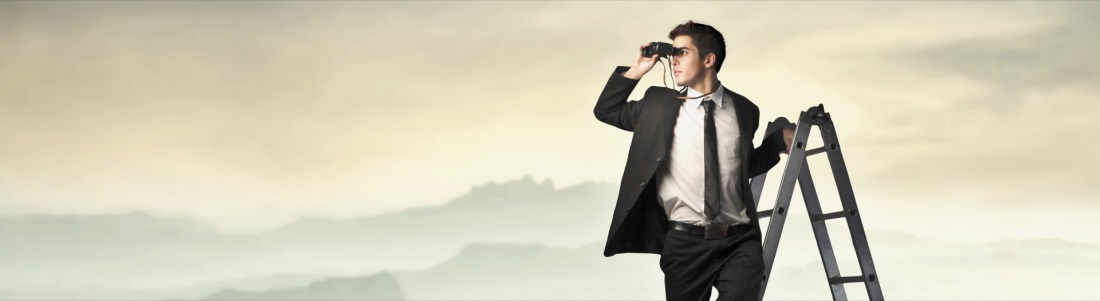 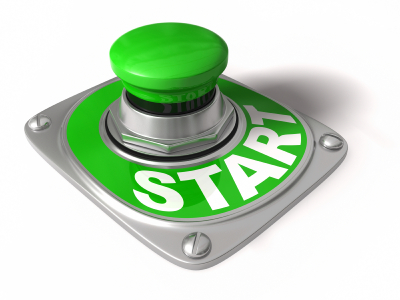 Producer / Delivers Results
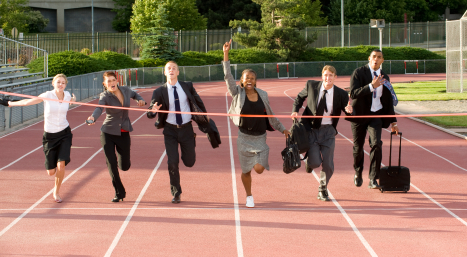 Team Builder
Motivator
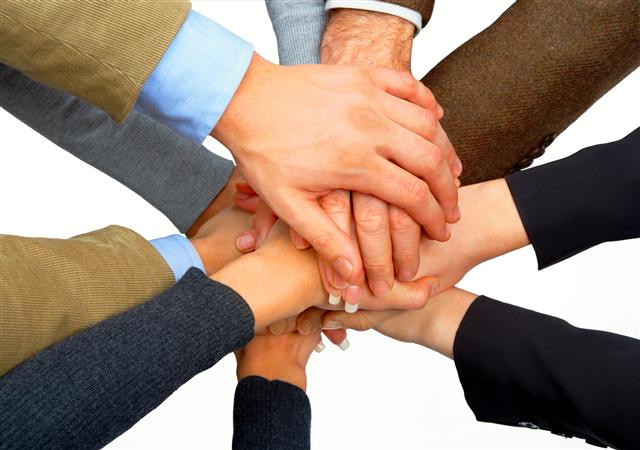 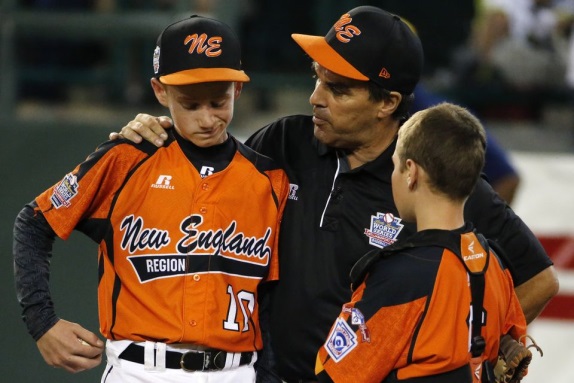 4
[Speaker Notes: Visionary / Strategic Thinker: Sees strategic goal and creates a path
Initiator: Recognizes opportunities before things are a problem
Team Builder: Identifies the needs of a team, matches each member’s skills with assignments, and empowers each member to influence the outcome
Motivator: Gains buy-in from team members
Producer / Delivers Results: Delivers positive outcomes

Leadership/Team Player (as evidenced by communication skills, ability to persuade and influence, ability to get along)]
The STAR Story Model
Typically around 2 minutes; not more than 3 minutes
Focus on YOUR actions
Clearly identify the results
5
Let’s critique an example (S T A R)
During my third year of college, I was elected Vice President for Professional Programs for my student association. The duties of the position included securing speakers for our meetings, advertising the programs to the campus community, introducing speakers, and evaluating each program.

Previous attendance at meetings had decreased substantially due to a decrease in the overall student population. The goal was to implement programs to address the professional development of our association and increase attendance by 25% compared to the prior year's figures.
Leadership Checklist: Vision / Proactive / Team Builder / Motivator / Results-Driven
6
Let’s critique an example (actions highlighted)
During my third year of college, I was elected Vice President for Professional Programs for my student association. The duties of the position included securing speakers for our meetings, advertising the programs to the campus community, introducing speakers, and evaluating each program.

Previous attendance at meetings had decreased substantially due to a decrease in the overall student population. The goal was to implement programs to address the professional development of our association and increase attendance by 25% compared to the prior year's figures.
Leadership Checklist: Vision / Proactive / Team Builder / Motivator / Results-Driven
7
Let’s critique an example (S T A R)
I assembled a team to help with the program design and speaker selection. I developed a survey to determine the members' professional interests and ideas for possible speakers and topics. My team and I had each member complete the survey. Then we randomly selected members for a focus group interview. I had learned about this research technique in my marketing class and thought it would help us identify why attendance had dropped.

Because of the information we gathered from the surveys and interviews, we selected speakers for the entire year, produced a brochure describing each program and the featured speaker. Under my leadership, attendance increased 150% over the previous year.
Leadership Checklist: Vision / Proactive / Team Builder / Motivator / Results-Driven
8
Let’s critique an example (actions highlighted)
I assembled a team to help with the program design and speaker selection. I developed a survey to determine the members' professional interests and ideas for possible speakers and topics. My team and I had each member complete the survey. Then we randomly selected members for a focus group interview. I had learned about this research technique in my marketing class and thought it would help us identify why attendance had dropped.

Because of the information we gathered from the surveys and interviews, we selected speakers for the entire year, produced a brochure describing each program and the featured speaker. Under my leadership, attendance increased 150% over the previous year.
Leadership Checklist: Vision / Proactive / Team Builder / Motivator / Results-Driven
9
Example – Revised (S T A R)
The situation began when I was elected Vice President for Professional Programs for my student association. My campaign centered around improving attendance at professional events: I committed to increase attendance by 25% compared to last year’s annual attendance of 100 students.

So my task was to determine how do I lead my team to improve event attendance.
Leadership Checklist: Vision / Proactive / Team Builder / Motivator / Results-Driven
10
Example – Revised (S T A R)
First, I analyzed the situation to identify the issues and options. To do so, I gathered information about event attendance over the past few years.
Second, I organized and analyzed the data. I concluded that event attendance had decreased because the student population had decreased. This meant that we would have to make our events more appealing in order to improve attendance. I knew I needed a team to help with the program design and speaker selection so I selected team members that had the ideal mix of skills to complete these tasks.
Third, I shared my plan with the team. I empowered my teammates to design and distribute a survey to determine the members' professional interests. Using the information we gathered, I moderated a great team discussion and we came to consensus on the speakers for the entire year.
Fourth, once I collaborated and gained buy-in, I lead to team to plan and execute these events.
Leadership Checklist: Vision / Proactive / Team Builder / Motivator / Results-Driven
11
Example – Revised (S T A R)
As a result of leading the team, we increased attendance by 50% over last year’s annual attendance of 100 students.
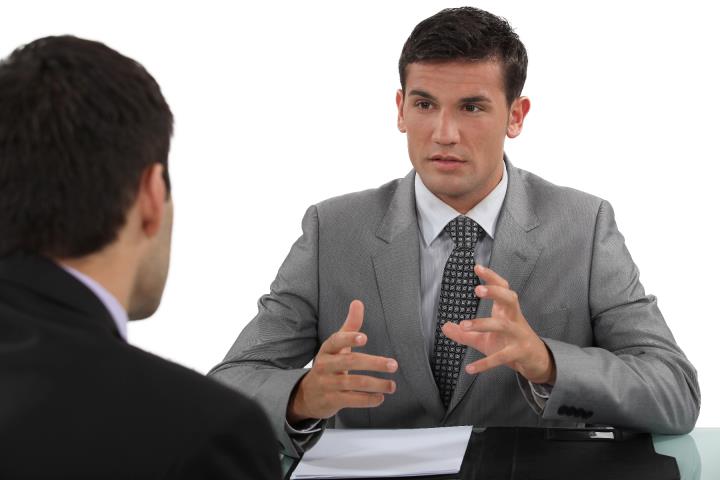 Leadership Checklist: Vision / Proactive / Team Builder / Motivator / Results-Driven
12
Let’s practice
Prompt: Please describe a situation where you used your leadership abilities.
Leadership Checklist: Vision / Proactive / Team Builder / Motivator / Results-Driven
13
Useful words and phrases for the Action section:
Strategic thinking
Proactive
Motivational
...because I had responsibility without authority
Team-building or consensus-building
Drive results
Deliver results
Gained alignment / buy-in
Listened to others’ points-of-view
Aligned the team by finding common ideas or nuggets of information
14
Do we have any volunteers?
Prompt: Please describe a situation where you used your leadership abilities.
Leadership Checklist: Vision / Proactive / Team Builder / Motivator / Results-Driven
15
Some final advice
Evaluate the experience and relevance for future company

Have multiple examples with complementary skills

Use your better stories

If low on ideas, consider how you’ve used Tepper to stretch yourself as a leader
16
[Speaker Notes: Your best examples may not be recent]
Each of you have a great leadership story to tell
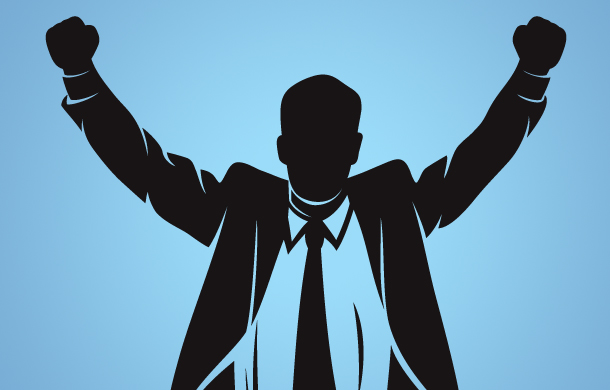 17
[Speaker Notes: Use these tips to really tell it!]
Links for Further Reference (via Forbes)
10 Job Interview Questions You Should Never Ask

Acing the Only Three True Job Interview Questions

How To Ace The 50 Most Common Interview Questions

How To Answer The Dreaded 'What Is Your Biggest Weakness' Interview Question

Nail the Interview!
18